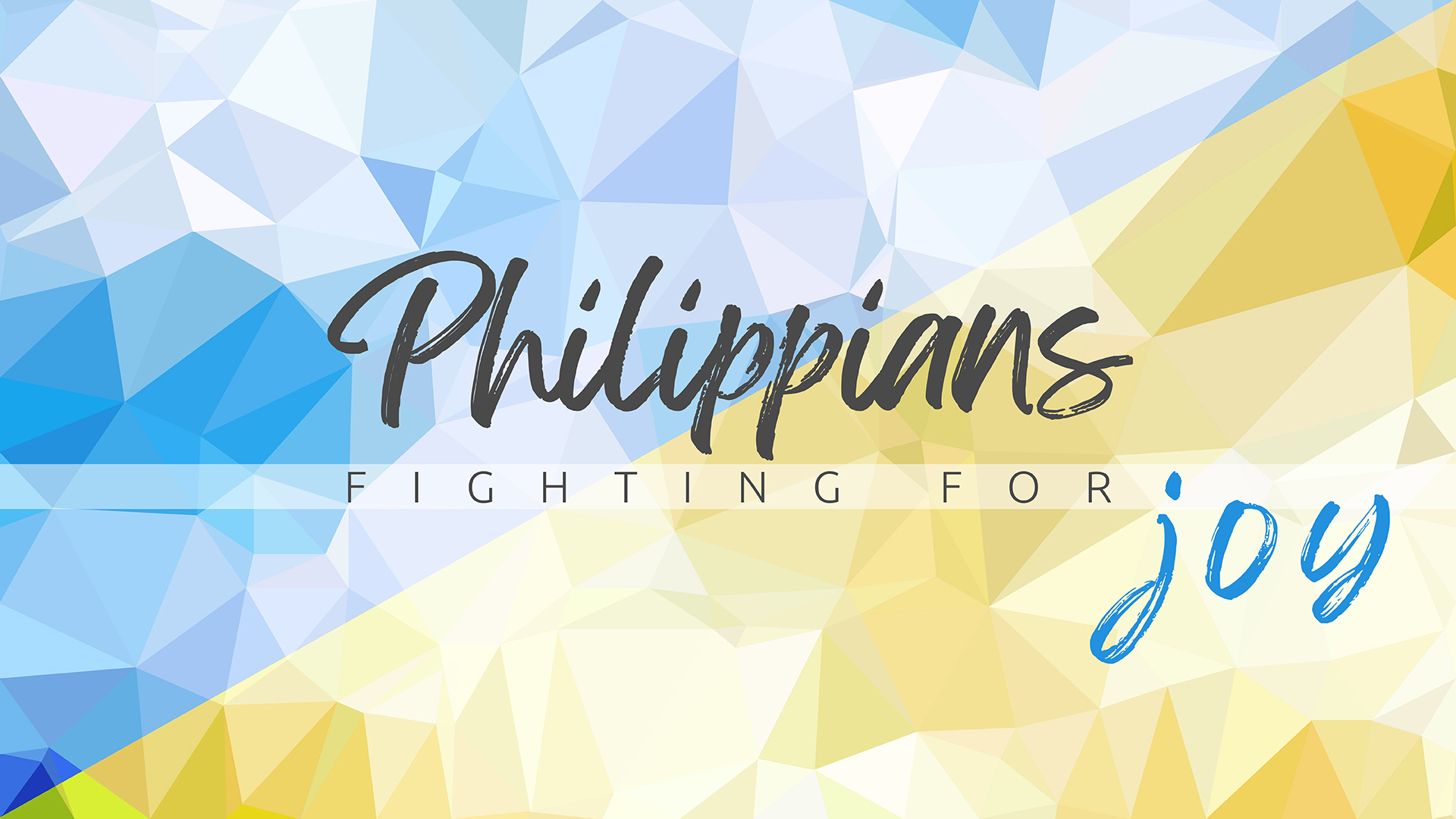 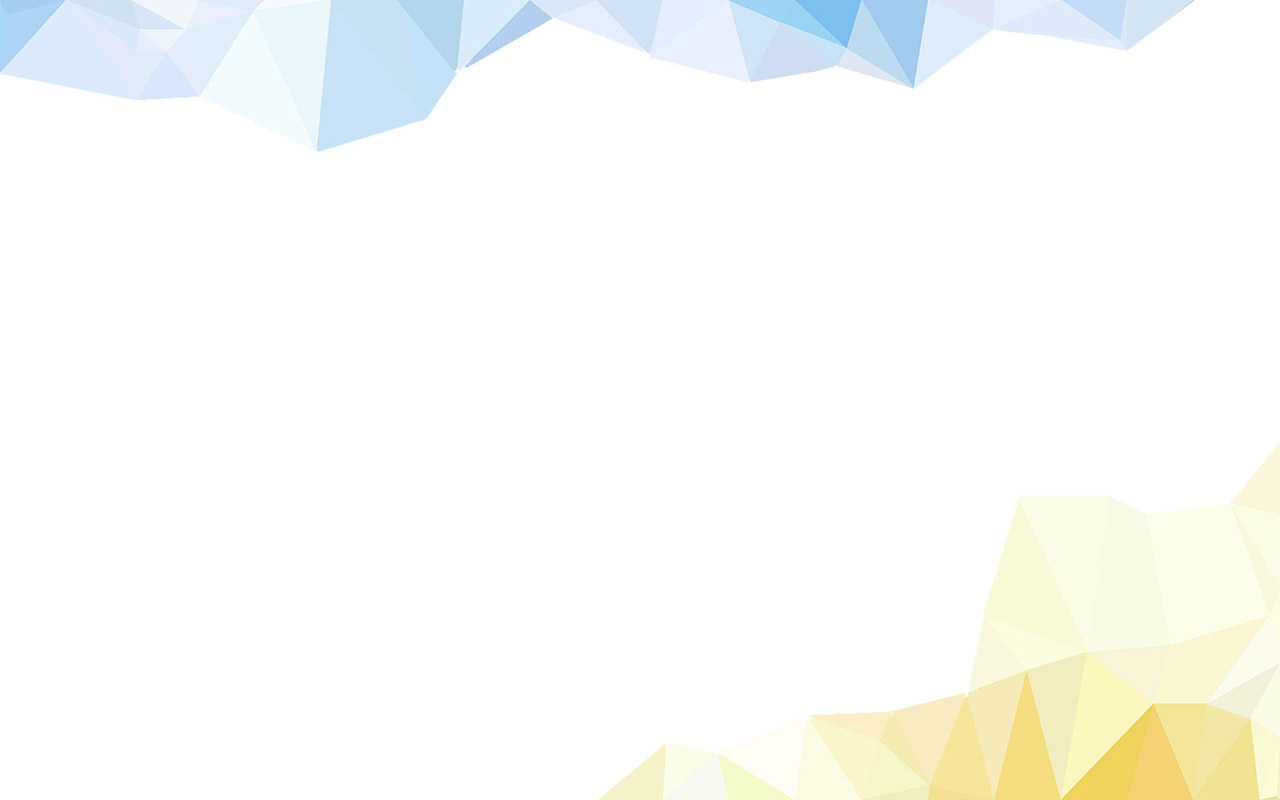 WE ARE PARTNERS!
Celebrating Partnerships in 
Giving and Receiving

Philippians 4:10-23
WE ARE PARTNERS!
THE PARTNERSHIP BETWEEN PAUL AND THE
      PHILIPPIAN CHURCH.
WE ARE PARTNERS!
Philippians 4:10,14-18
“10 I rejoiced in the Lord greatly that now at length you have revived your concern for me. You were indeed concerned for me, but you had no opportunity.”

 ”14 Yet it was kind of you to share my trouble. 15 And you Philippians yourselves know that in the beginning of the gospel, when I left Macedonia, no church entered into partnership with me in giving and receiving, except you only.”
WE ARE PARTNERS!
Philippians 4:10,14-18
“16 Even in Thessalonica you sent me help for my needs once and again. 17 Not that I seek the gift, but I seek the fruit that increases to your credit.  18 I have received full payment, and more. I am well supplied, having received from Epaphroditus the gifts you sent, a fragrant offering, a sacrifice acceptable and pleasing to God.”
WE ARE PARTNERS!
Review of the Paul and Philippian Church Partnership:

First church planted in Europe on Paul’s 2nd Missionary Journey.
WE ARE PARTNERS!
Review of the Paul and Philippian Church Partnership:

Only church partnering with Paul financially as he
      continued his mission of church planting.

Philippians 4:15:  “And you Philippians know that in the beginning of the gospel, when I left Macedonia, no church entered into partnership with me in giving and receiving, except you only.”
WE ARE PARTNERS!
Review of the Paul and Philippian Church Partnership:

3. They sent multiple gifts for his support when he
     was in Thessalonica. 
		(100 miles:  several days journey)

Philippians 4:16 – “Even in Thessalonica you sent me help for my needs once and again.”
WE ARE PARTNERS!
Review of the Paul and Philippian Church Partnership:

II Corinthians 8:1-5:  Paul brags on their giving to the churches in Palestine who were experiencing extreme famine and as a show of solidarity between the Gentile and Jewish churches.
WE ARE PARTNERS!
II Corinthians 8:-1-5:  “We want you to know, brothers and sisters, about the grace of God given to the churches of Macedonia. During a severe trial brought about by affliction, their abundant joy and their extreme poverty overflowed in a wealth of generosity on their part. I can testify that, according to their ability and even beyond their ability, of their own accord, they begged us earnestly for the privilege of sharing in the ministry to the saints, and not just as we had hoped.  Instead they gave themselves first to the Lord and then to us by God’s will.”
WE ARE PARTNERS!
Review of the Paul and Philippian Church Partnership:

When Paul was imprisoned in Rome, they sent Epaphroditus, to deliver a large gift and to personally stay and support Paul’s needs.

Philippians 4:18: “I have received full payment, and more. I am well supplied, having received from Epaphroditus the gifts you sent, a fragrant offering, a sacrifice acceptable and pleasing to God.”
WE ARE PARTNERS!
Review of the Paul and Philippian Church Partnership:

Time lapsed between Paul’s last visit on his 3rd
       journey and helping him in prison in Rome, but
      Paul understood why they hadn’t been able to
      help more.”

Philippians 4:10:  “I rejoiced in the Lord greatly that now at length you have revived your concern for me.  You were indeed concerned for me, but you had no opportunity.”
WE ARE PARTNERS!
A RELATED SIDE LESSON ON CONTENTMENT

Philippians 4:11-13:  “11 Not that I am speaking of being in need, for I have learned in whatever situation I am to be content. 12 I know how to be brought low, and I know how to abound. In any and every circumstance, I have learned the secret of facing plenty and hunger, abundance and need. 13 I can do all things through him who strengthens me.”
WE ARE PARTNERS!
A RELATED SIDE LESSON ON CONTENTMENT

 Not controlled by circumstances, whether:
4:12a:   “have plenty”     or 	“in need”
4:12b:   “well fed”         or 	“hungry”
4:12c:    “in plenty”       or           “in want”
WE ARE PARTNERS!
A RELATED SIDE LESSON ON CONTENTMENT

 Phil. 4:11,12   Two perversions of Paul’s teaching on being “content whatever the circumstances” . . . and being “content in any and every situation.”

POVERTY MENTALITY

2.   PROSPERITY GOSPEL
WE ARE PARTNERS!
B:  POVERTY MENTALITY PERVERTS SCRIPTURE
Bound up in fear, not faith

Misinterprets teachings on money 
  	
Fails to understand God’s creation of man to be productive and creative.
New Refrigerator Brings Joy to Young Entrepreneur
Became a Christian in Juvenile Prison

Has started his own pizza business

Had to walk to grocery daily, so Orphan Helpers provided a refrigerator 

His 88 year old grandmother had never had a refrigerator in her life.
NILSON
New Struggles During COVID-19 for A Young Woman Who Has Known Many
Accepted Christ in a Girl’s Juvenile Prison

After release, her Mother died and now she is raising her brother (10) and sister (6)

She has finished high school and started a tortilla business, and is joyful and grateful!
Orphan Helper Success Coach
With Katherine and her siblings.
WE ARE PARTNERS!
B:  PROSPERITY GOSPEL PERVERTS SCRIPTURE
Misinterprets the promise in this text:
  	Philippians 4:19 – “And my God will supply 	every need of yours according to his riches in 	glory in Christ Jesus.”

NEED NOT WANT!    NEED NOT WANT!
CHRIST’S RICHES, NOT EARTHLY RICHES
WE ARE PARTNERS
C.    OUR PARTNERSHIP AT TALLGRASS

  Understanding Missional Partnerships
WE ARE PARTNERS
C.    OUR PARTNERSHIP AT TALLGRASS
  Understanding Missional Partnerships
  An Opportunity to give during the March
    Gladness Challenge.
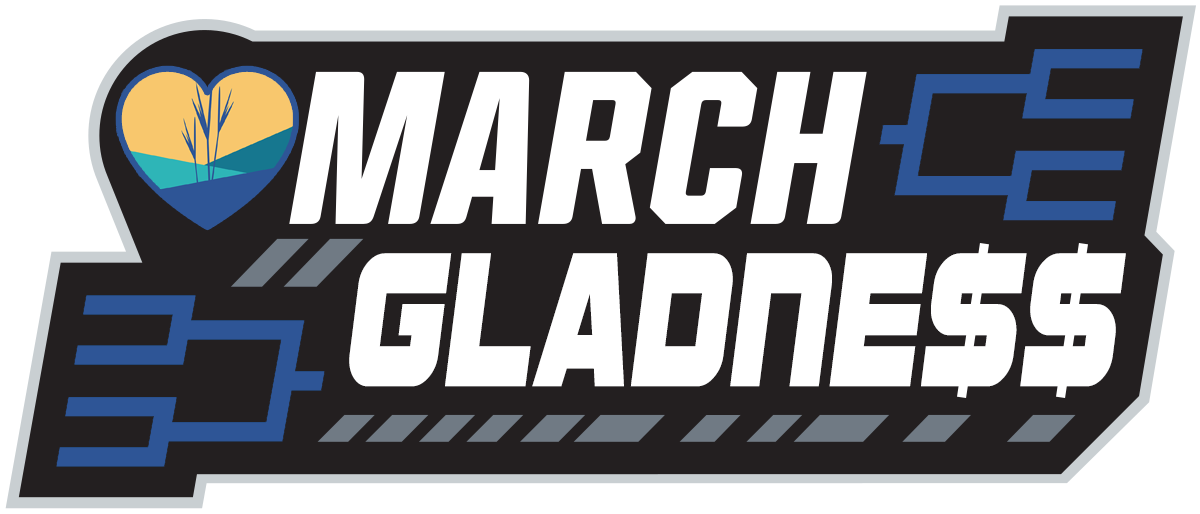 A FRIENDLY COMPETITION OF GENEROSITY
organized by Thrivent Financial Ministries!
Tallgrass will be focusing on raising our full March budget AND RAISING FUNDS FOR A MUCH-NEEDED EQUIPMENT TRAILER!#Let’sMakeItFun! #Gladness #Generosity
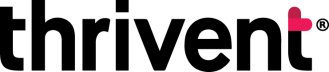 WE ARE PARTNERS
C.    OUR PARTNERSHIP AT TALLGRASS
  Understanding Missional Partnerships
  An Opportunity to give during the March
    Gladness Challenge.
  A Gospel Partnership is More than Financial
WE ARE PARTNERS
C.    OUR PARTNERSHIP AT TALLGRASS
  Understanding Missional Partnerships
  An Opportunity to give during the March
    Gladness Challenge.
  A Gospel Partnership is More than Financial
  Partnership flows from being sold out to
    Christ as our Lord, Hope and Purpose!
WE ARE PARTNERS
THE END OF OUR PHILIPPIAN STUDY!

Philippians 4:21-23:   “21 Greet every saint in Christ Jesus. The brothers who are with me greet you. 22 All the saints greet you, especially those of Caesar's household.  23 The grace of the Lord Jesus Christ be with your spirit.”
WE ARE PARTNERS
THE END OF OUR PHILIPPIAN STUDY!

Glad to be on this journey with all of you as  Partners in the Gospel of Grace and Love!
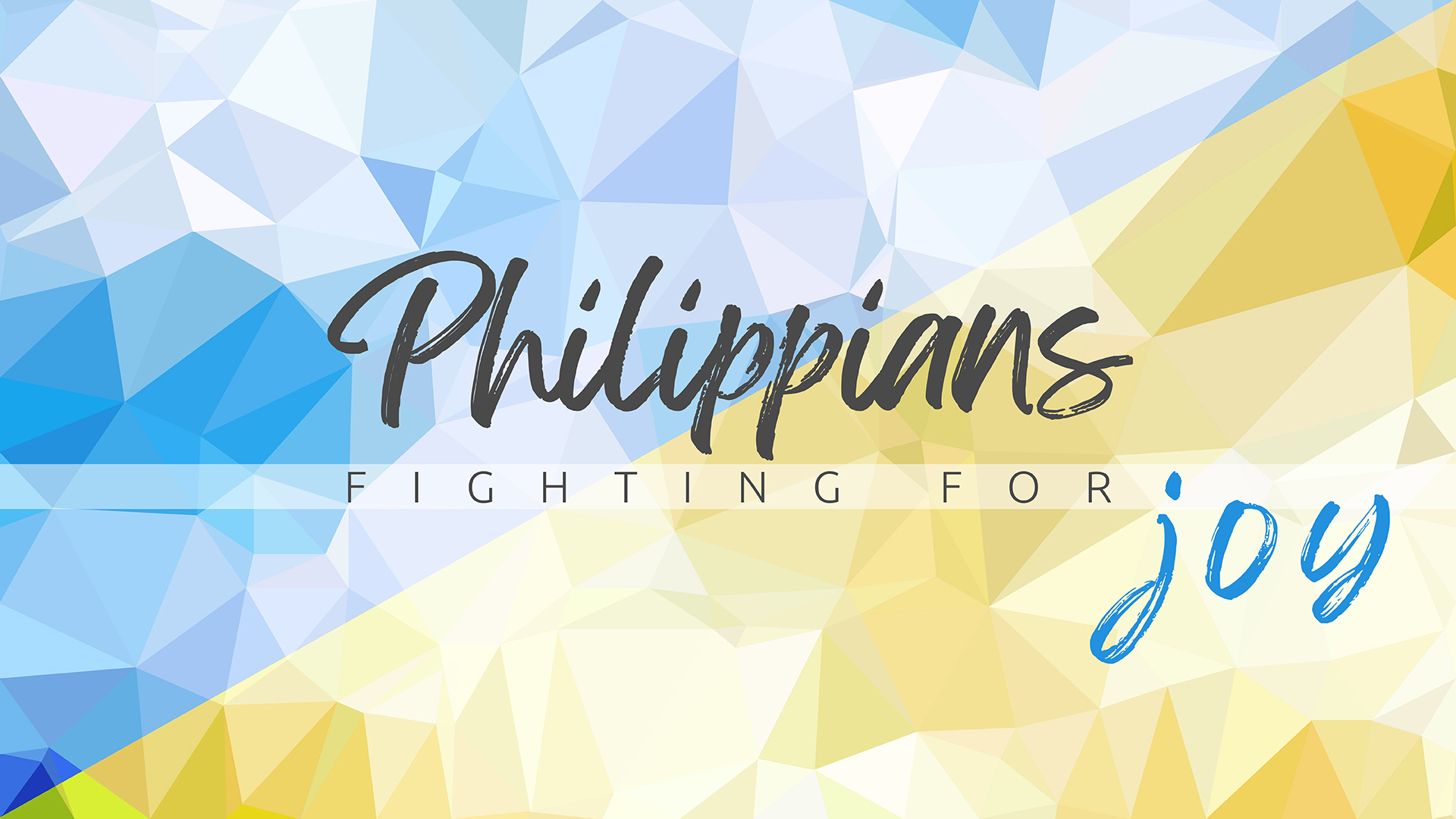 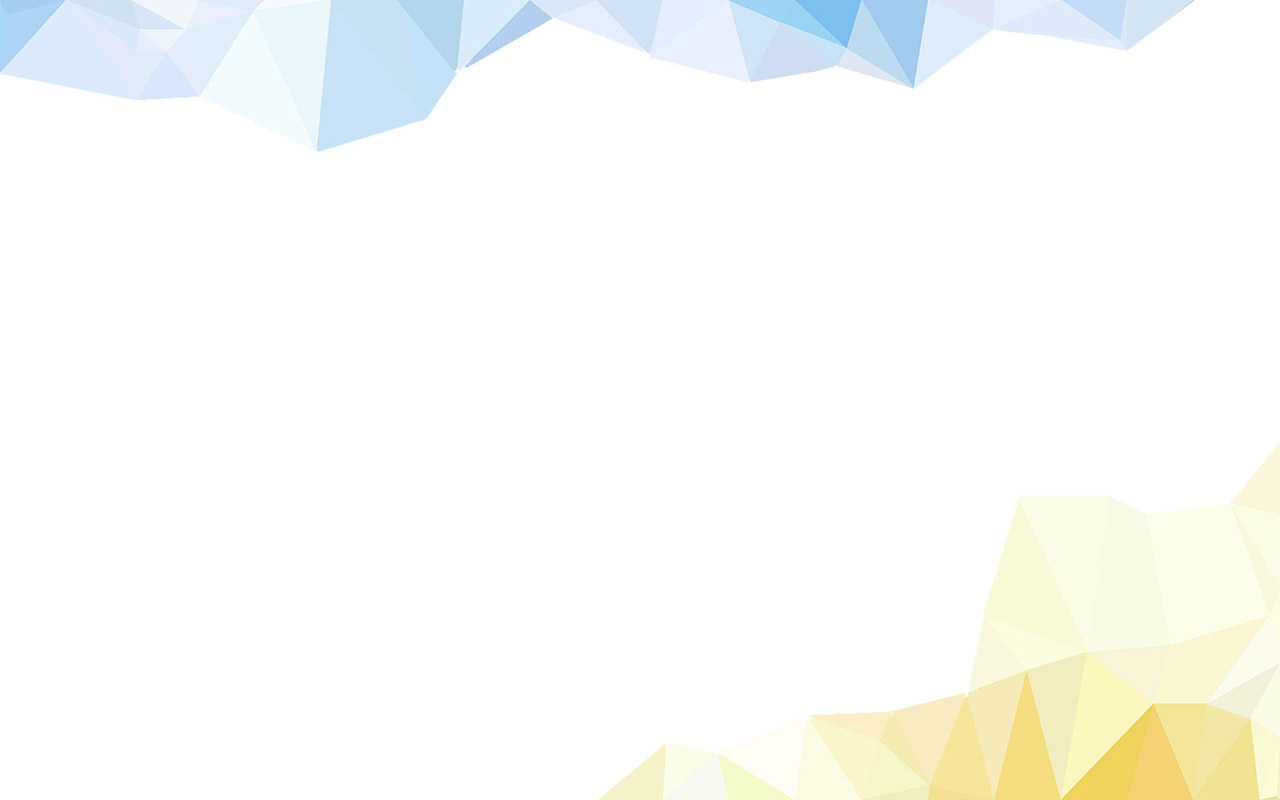